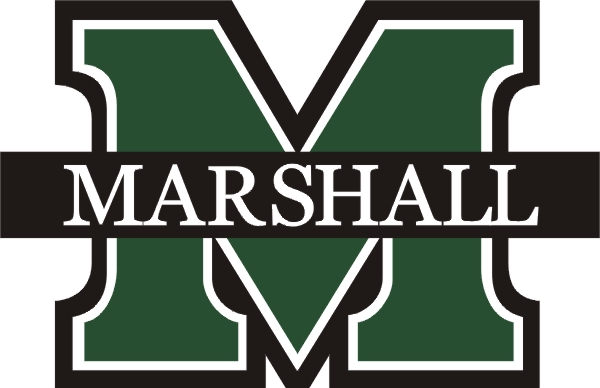 Comparing Acceptability of a Parent Training Program Among Rural and Urban Undergraduates
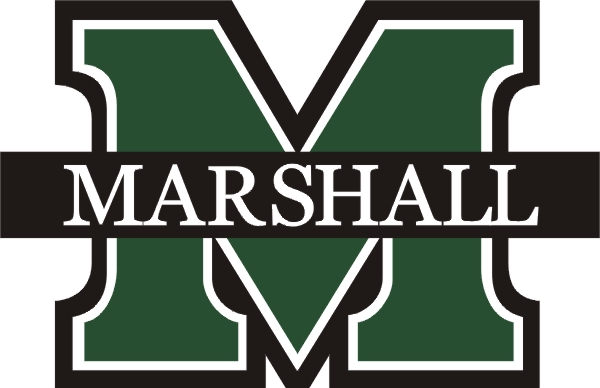 Abigail Hunter, Christina Johnson, M.A., Justin Gibson, and Jennifer D. Tiano, Ph.D.
Marshall University
Abstract
Results
Introduction
Approximately 3.5% of children ages three to seventeen are diagnosed with behavioral or conduct problems (Kaminski & Claussen, 2017).
 Children residing in rural areas are more likely to display behavioral problems as compared to children residing in urban areas (Lenardson, Ziller, Lambert, Race, & Yousefian, 2010). 
 Rural Appalachian parent attitudes and behaviors are similar to those in other regions nationwide (Fish, Amerikaner, & Lucas, 2007) 
 Behavioral Parent Training (BPT) aids caregivers by altering parenting behavior toward children with challenging behaviors (Schnitz, 2016). 
 BPT effectively increases positive parent-child interactions, parent problem solving skills, and emotional communication skills (Kaminski, Valle, Filene, Boyle, 2008). 
 Research on rates of BPT acceptability have found mixed results.(Chase & Peacock, 2017; Mah & Johnston, 2008). 
 Parent-Children Interaction Therapy (PCIT) is an empirically supported BPT for children ages 2-7 and their caregiver(s) that aims to reduce child externalizing behaviors (Thomas, Abell, Webb, Avdagic, & Zimmer-Gembeck, 2017).
 PCIT effectively diminishes externalizing behaviors of children (Thomas, Abell, Webb, Avdagic, & Zimmer-Gembeck, 2017).
 PCIT is an acceptable BPT with high satisfaction rates (Lieneman, Brabson, Highlander, Wallace, & McNeil, 2017).
 Caregivers who reside in rural areas may be sensitive to behavioral parenting programs due to cultural and interpersonal barriers (Owens, Richerson, Murphy, Jageleweski, & Rossi, 2007).
Approximately 3.5% of children ages 3-17 are diagnosed with behavioral or conduct problems. Literature indicates that the prevalence of behavioral problems is increasing. Children residing in rural areas are more likely to display behavioral problems as compared to children residing in urban areas. Behavioral Parent Training (BPT) aids caregivers by altering parenting behavior toward children with challenging behaviors. Research on rates of BPT acceptability have found mixed results. Parent-Child Interaction Therapy (PCIT) is an empirically supported BPT for children ages 2-7 and their caregiver(s) that aims to reduce child externalizing behaviors. PCIT increases positive interactions, adjusts behavior management techniques, and increases the sensitivity of caregivers. Acceptability of treatment relates to clients’ perception of appropriateness of the procedures, which impacts its effectiveness. PCIT acceptability among families residing in rural areas has not been extensively studied. However, caregivers who reside in rural areas may be sensitive to behavioral parenting programs due to cultural and interpersonal barriers. Moreover, examination of the PCIT acceptability rate among non-parental caregivers is lacking, as well. Nonetheless, it is found that non-parental undergraduates are open and able to learn parenting strategies reinforced in PCIT. This study compared PCIT acceptability among undergraduate psychology students identifying as having a rural or urban background. Six hundred two students completed an online assessment on child behavior and PCIT acceptability. Results indicate that there was not a significant difference in students’ identified background and PCIT acceptability, F (593) = 1.04, p = .308.
Data for the hypothesis were analyzed using a one-way analysis of variance. 
 
No significant difference in acceptability of PCIT between rural and urban students was found, F (593) = 1.04, p = .308.

Undergraduate psychology students in general reported low acceptability of PCIT (M = 30.01, SD = 5.255)
Discussion
Undergraduate psychology students in general reported low acceptability of PCIT

The results suggest that regardless of reported background (rural or urban), undergraduate psychology students are not accepting of PCIT. 

Limitations included:
Nonparent participants
Psychology students
Generalizability
Cultural diversity/ethnic diversity
Males were not highly represented
Measure not highly researched
Education Level
Area

Future Directions:
 Replicate with: 
Parents
Caregivers of children with behavior problems
Acceptability of other behavioral parent training programs
A more urban population
Participants
 602 undergraduate psychology students 
 67% Females, 33% Males; age range from 17-47 (M = 19.78, SD = 3.99)
 83% Caucasian, 8% African American, 4.5% other, 3% Asian, .5% Native American/Pacific Islander. 

   Apparatus and Materials
 Treatment Evaluation Inventory-Short Form for PCIT (TEI for PCIT; Tiano et al, 2013) was modified from Kelley et al. (1989) Treatment Evaluation Inventory- Short Form (TEI). The scale consists of 9-items scored with a 5-point Likert scale (1 = Strongly Disagree to 5 = Strongly Agree). 
 A score higher than 42 on this measure indicates acceptability, whereas a score lower is in the unacceptable range. 
 With a Cronbach’s alpha of .89, internal consistency of this measure is sufficient. 
 Demographic Questionnaire

    Procedure
 Students were recruited through the online SONA system, which provided a link to the online study constructed with Qualtrics. 
 Participants completed a demographic form.
 Participants were then given scenarios involving the implementation of PCIT strategies and asked to rate their acceptability of these procedures (TEI for PCIT).
Method
The Present Study
The data are a subset of data from a larger study.

The purpose of the present study:
    Examine PCIT acceptability among undergraduate psychology students of rural and urban areas. 

  Hypothesis: 
    Students from urban areas will have a higher PCIT acceptability rate than students from rural areas.
References
Lieneman, C. C., Brabson, L. A., Highlander, A., Wallace, N. M., & McNeil, C. B. (2017). Parent–child interaction therapy: Current perspectives. Psychology Research and Behavior Management, 10, 239–256. http://doi.org/10.2147/PRBM.S91200
Lee, E. L., Wilsie, C. C., & Brestan-Knight, E. (2011). Using parent–child interaction therapy to develop a pre-parent education module. Children & Youth Services Review, 33(7), 1254-1261. doi:10.1016/j.childyouth.2011.02.024
Lenardson, J. D., Ziller, E. C., Lambert, D., Race, M. M., & Yousefian, A. (2010). Access to mental health services and family impact of rural children with mental health problems. (Working Paper #45). Portland, ME: University of Southern Maine, Muskie School of Public Service, Maine Rural Health Research Center.
Owens, J. S., Richerson, L., Murphy, C. E., Jageleweski, A., & Rossi, L. (2007). The parent perspective: Informing the cultural sensitivity of parenting programs in rural communities. Child & Youth Care Forum, 36(5/6), 179-194. doi:10.1007/s10566-007-9041-3
Schnitz, A. G. (2016). Examining the effects of parent training on parent-child interactions and child behavior (Doctoral dissertation). Retrieved from http://etd.library.vanderbilt.edu/available/etd-03282016-220146/unrestricted/Schnitz.pdf
 Sirbu, C., Tiano, J., Kerr, P, Jarrett, A. & Fields, S. A. (2016, April). Caregivers’ Acceptability of Parent Child Interaction Therapy in Appalachia. Original Research Poster presentation at the Annual CAMC / WVU-Charleston Research Day, Charleston, WV.
 Thomas, R., Abell, B., Webb, H. J., Avdagic, E., & Zimmer-Gembeck, M. J. (2017). Parent-child interaction therapy: A meta-analysis. Pediatrics, 140(3), 1-15. doi:10.1542/peds.2017-0352
 Thomas, R., & Zimmer-Gembeck, M. J. (2012). Parent–child interaction therapy: An evidence-based treatment for child maltreatment. Child Maltreatment, 17(3), 253-266. doi:10.1177/1077559512459555
Chase, T., & Peacock, G. (2017). An investigation of factors that influence acceptability of parent training. Journal Of Child & Family Studies, 26(4), 1184-1195. doi:10.1007/s10826-016-0644-x
Fish, M., Amerikaner, M. J., & Lucas, C. J. (2007). Parenting preschoolers in rural appalachia: Measuring attitudes and behaviors and their relations to child development. Parenting: Science & Practice, 7(3), 205-233. doi:10.1080/15295190701498595
Kato, N, Yanagawa, T., Fujiwara, T., & Morawska, A. (2015). Prevalence of children’s mental health problems and the effectiveness of population-level family interventions.  Journal of Epidemiology, 25(8), 507-516. http://doi.org/10.2188/jea.JE20140198
Kaminski, J. W., & Claussen, A. H. (2017). Evidence base update for psychosocial treatments for disruptive behaviors in children. The Official Journal for the Society of Clinical Child and Adolescent Psychology, 46(4), 447-499. http://doi.org/10.1080/15374416.2017.1310044
Kaminski, J. W., Valle, L. A., Filene, J. H., Boyle, C. L., (2008). A meta-analytic review of components associated with parent training program effectiveness. Journal of Abnormal Child Psychology.  36(4), 567-589. doi:10.1007/s10802-007-9201-9
Mah, J., & Johnston, C. (2008). Parental Social Cognitions: Considerations in the Acceptability of and Engagement in Behavioral Parent Training. Clinical Child & Family Psychology Review, 11(4), 218-236. doi:10.1007/s10567-008-0038-8